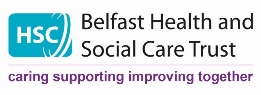 Mental Health First Aid
Do you have an interest in gaining skills to support someone with mental health issues or thoughts of suicide?
Can you commit to three half days to participate and fully engage in virtual training over Zoom?
COURSE CONTENT:
What is meant by mental health/mental ill health?
Dealing with crisis situations such as suicidal behaviour, self-harm, panic attacks and acute psychotic behaviour
Recognising the signs and symptoms of common mental health problems including depression, anxiety disorders, psychosis and substance use disorders
Where and how to get help
Self-help strategies
What is Mental Health First Aid?First Aid as we known it is the help given to an injured person before medical treatment can be obtained. 
Mental Health First Aid differs only in that it is the help provided to a person developing a mental health problem or who is in a mental health crisis. 
The first aid is given until appropriate professional treatment is received or until the crisis resolves.
VIRTUAL COURSE DATES
(you must attend all 3 sessions):

Monday 22nd May 9:30am-1:30pm
Thursday 25th  May 9:30am-1:30pm
Friday 26th May 9:30am-1:30pm
All taking place over Zoom
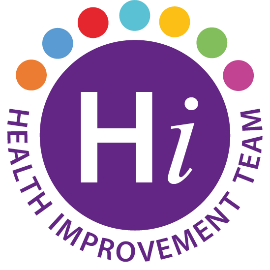 To book your place please click here